How to Navigate in WebEx
Before your course begins, please familiarize yourself with WebEx’s virtual classroom tools
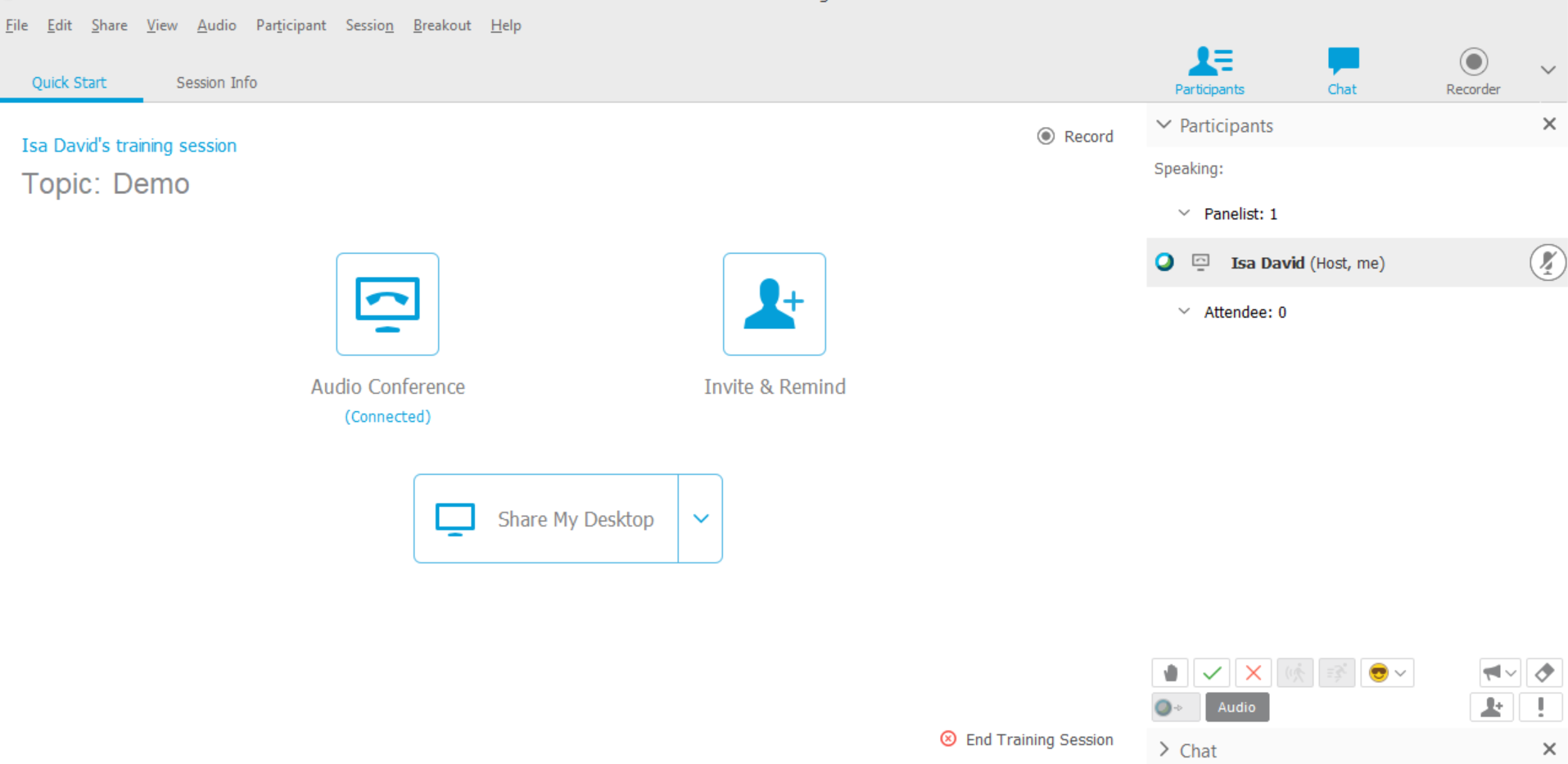 Mute and unmute
(phone and computer audio)
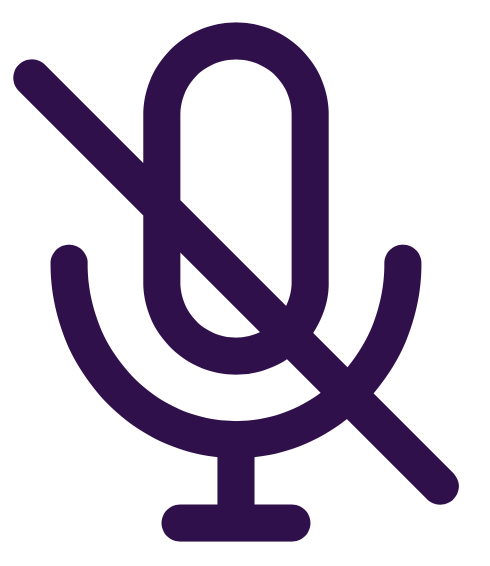 Find your name in the participant panel
Click on the “microphone icon” to the
right of your name
If you’ve called in, follow the steps above
(you do not need to dial *6 to mute yourself)
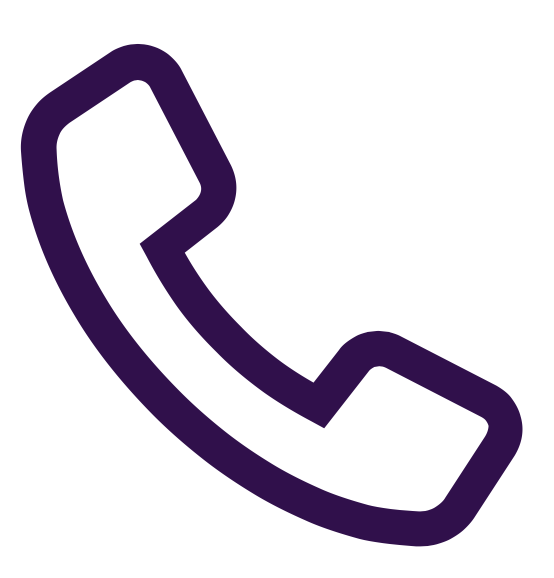 Source: Raphaël Buquet, The Noun Project
[Speaker Notes: Mute and unmute
(phone and computer audio)

Find your name in the participant panel
Click on the “microphone icon” to the
right of your name
If you’ve called in, follow the steps above
(you do not need to dial *6 to mute yourself)
a]
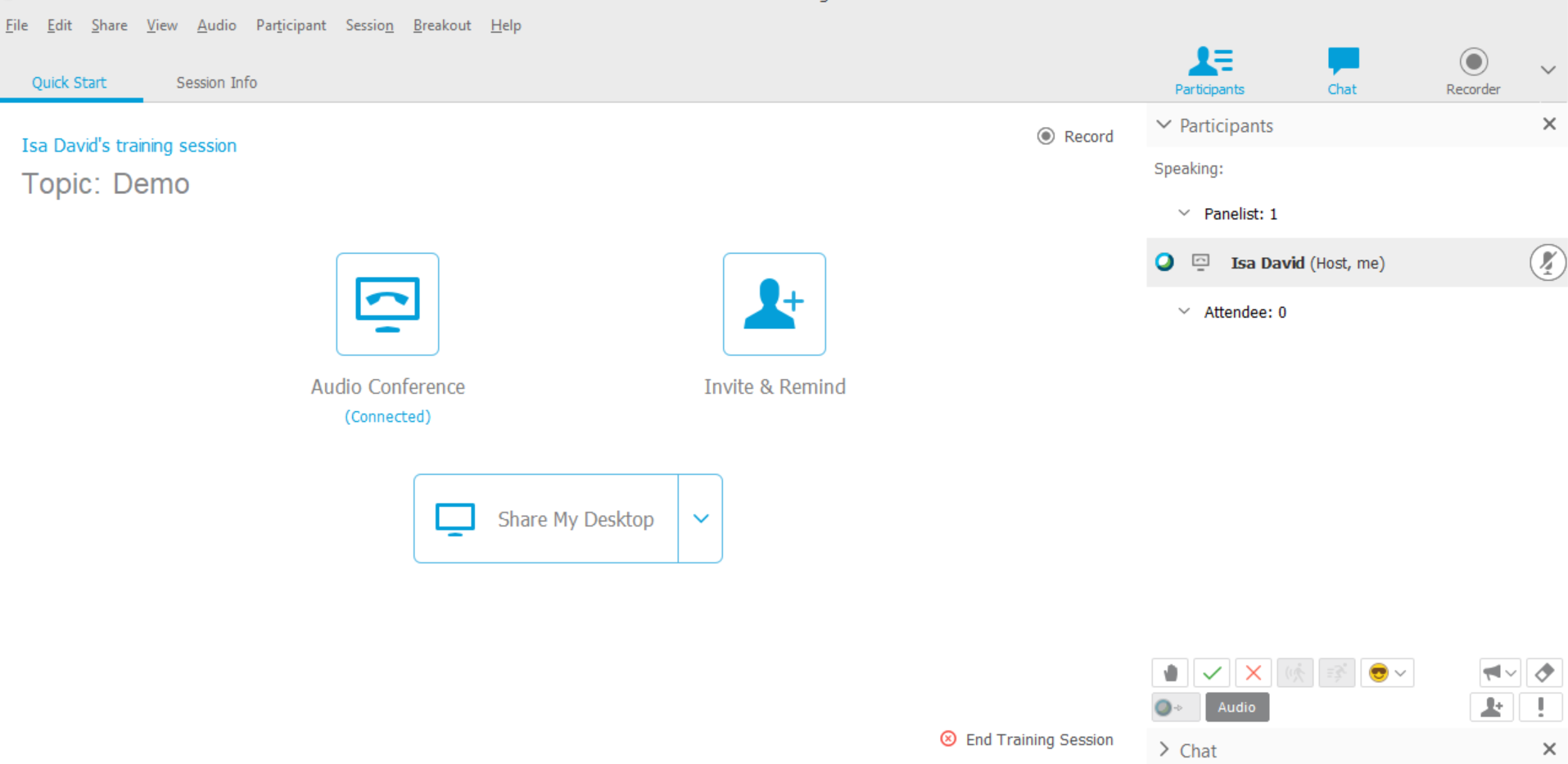 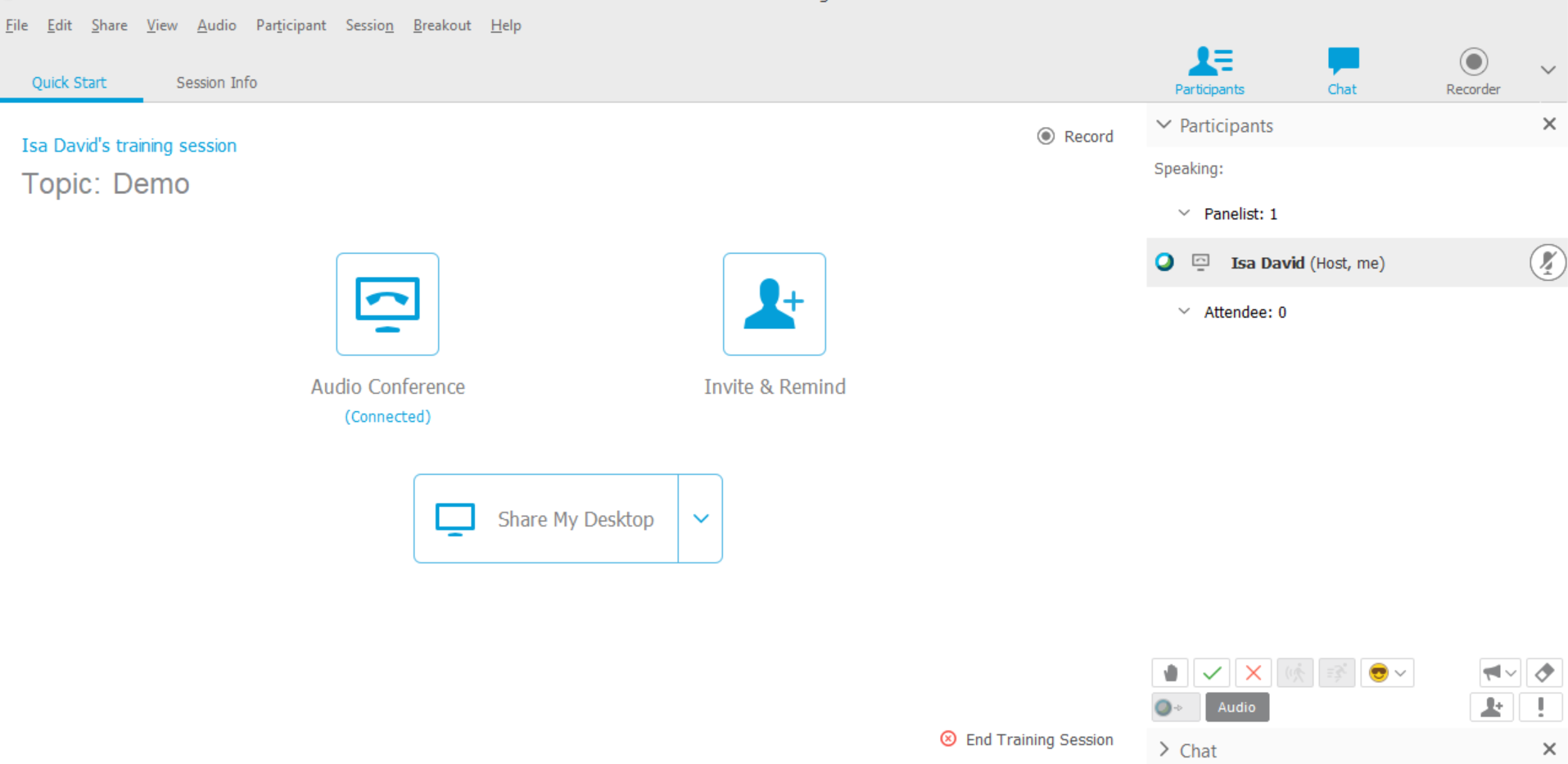 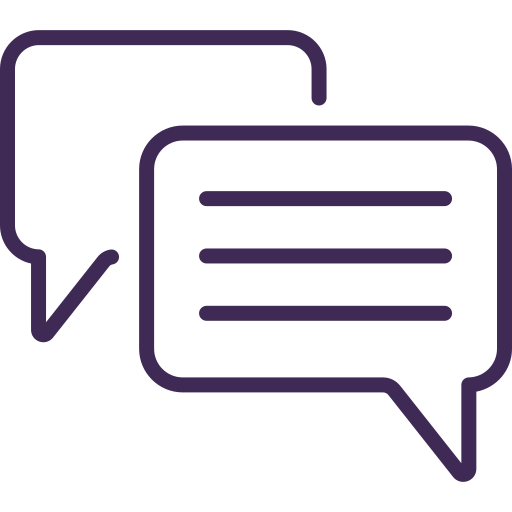 Chat with others
Use the chat panel to interact with
the course instructor and other learners.
Source: Gregor Cresnar, The Noun Project
[Speaker Notes: Chat with others
Use the chat panel to interact with
the course instructor and other learners.]
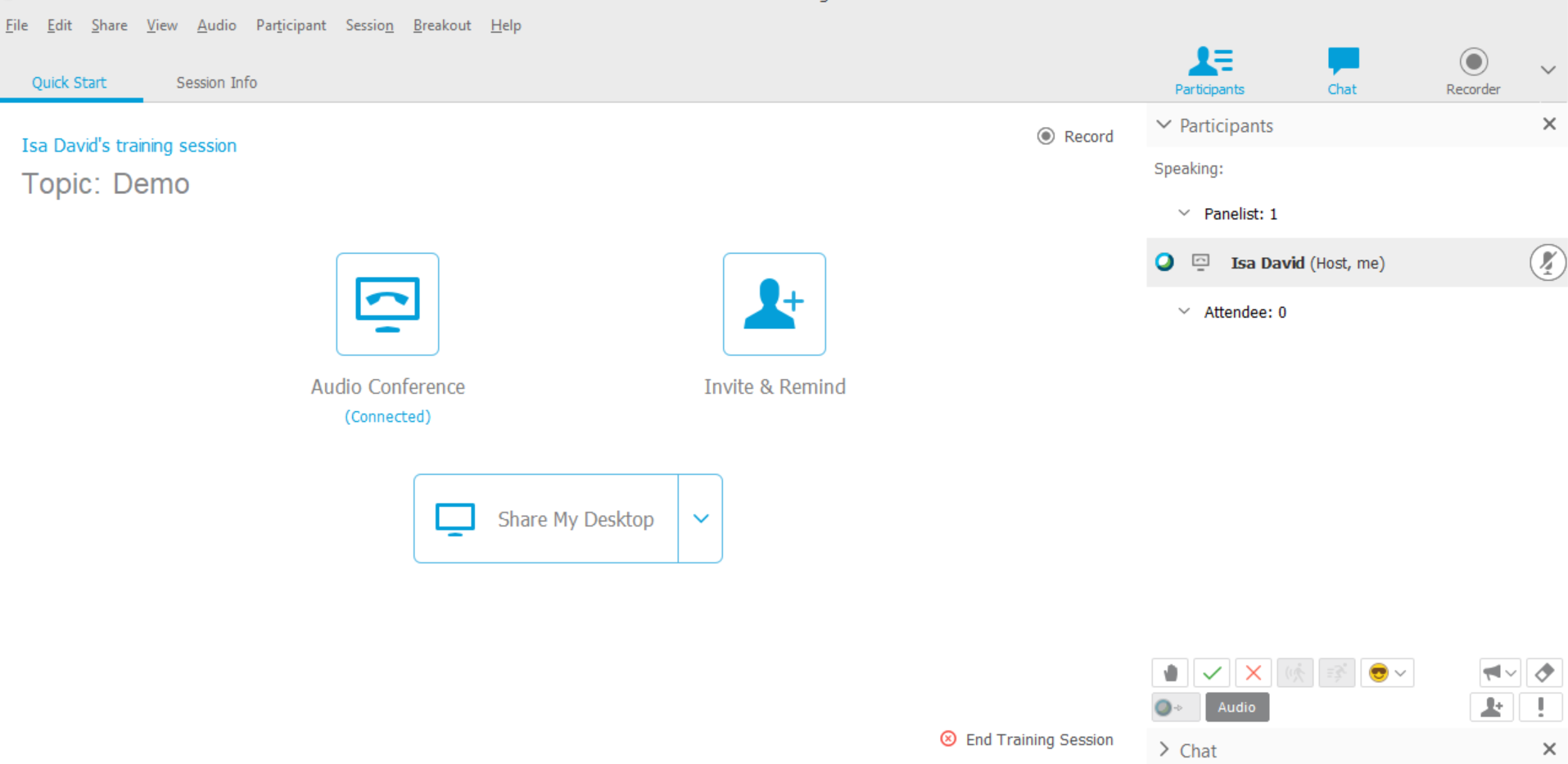 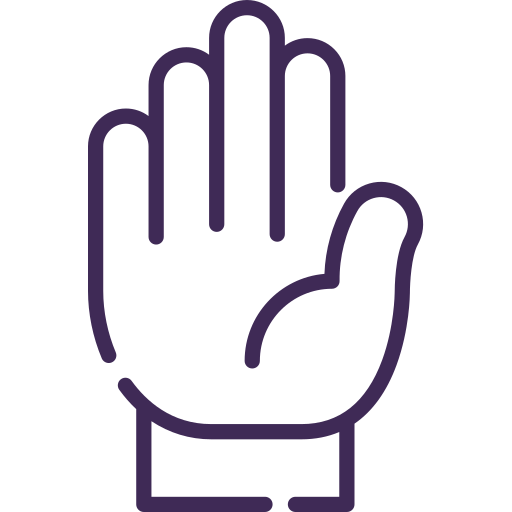 Ask a question
In the participant panel, raise your virtual hand if you’d like to unmute and ask a question or share a comment
Source: Savannah Vize, The Noun Project
[Speaker Notes: Ask a question
In the participant panel, raise your hand if you’d like to
unmute and ask a question or share a comment]
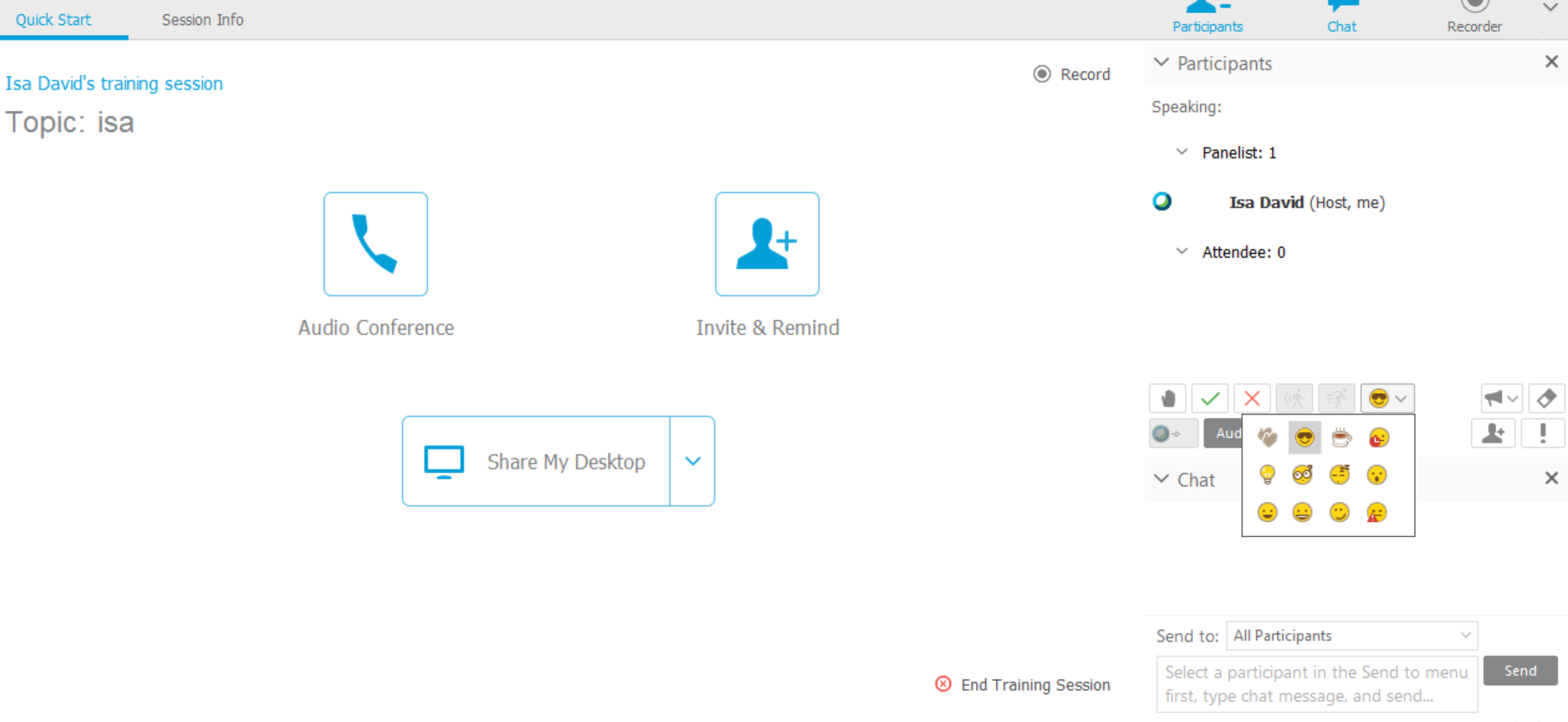 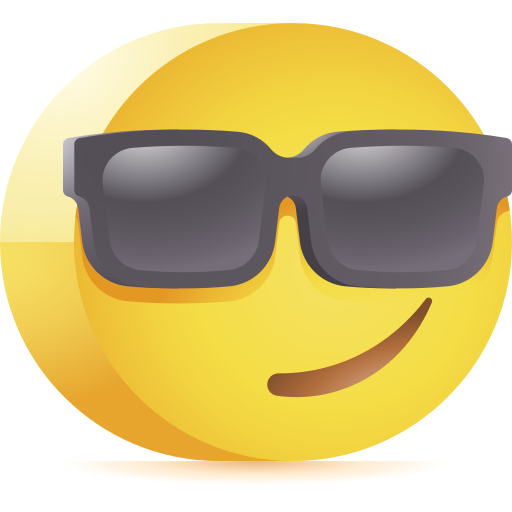 Set a status
☕ if you need to step away or while we’re on break

👏 to show your support

🙂 😃 😎 😴 💡 to tell us how you’re feeling
[Speaker Notes: Set a status
☕️ [coffee mug emoji]  if you need to step away or while we’re on break
👏 [clapping hands emoji] to show your support
🙂 [smile emoji] 😃 [grin emoji] 😎 [sunglasses emoji] 😴 [sleepy emoji] 💡[light bulb emoji] to tell us how you’re feeling]
Annotation Tools
At the top left of your screen, use annotation tools to interact with the slide or whiteboard:
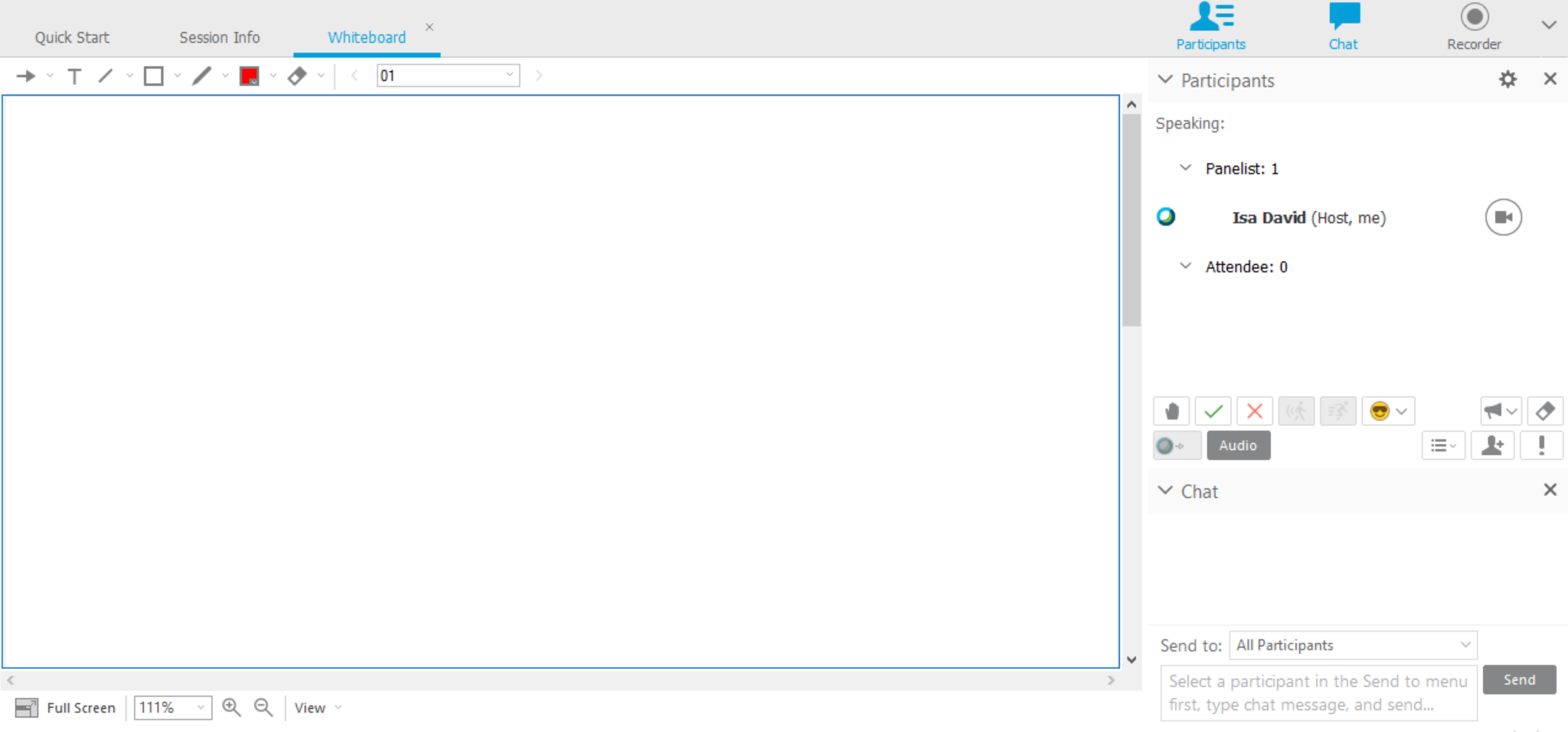 Erase anything you’ve added on the whiteboard or slides
Pointer
Change colour
of text or shape
Write
Shapes
Draw/
highlight
If you experience any technical difficulties during the session,
send a private chat message to
the session host at any time.

Enjoy your session!